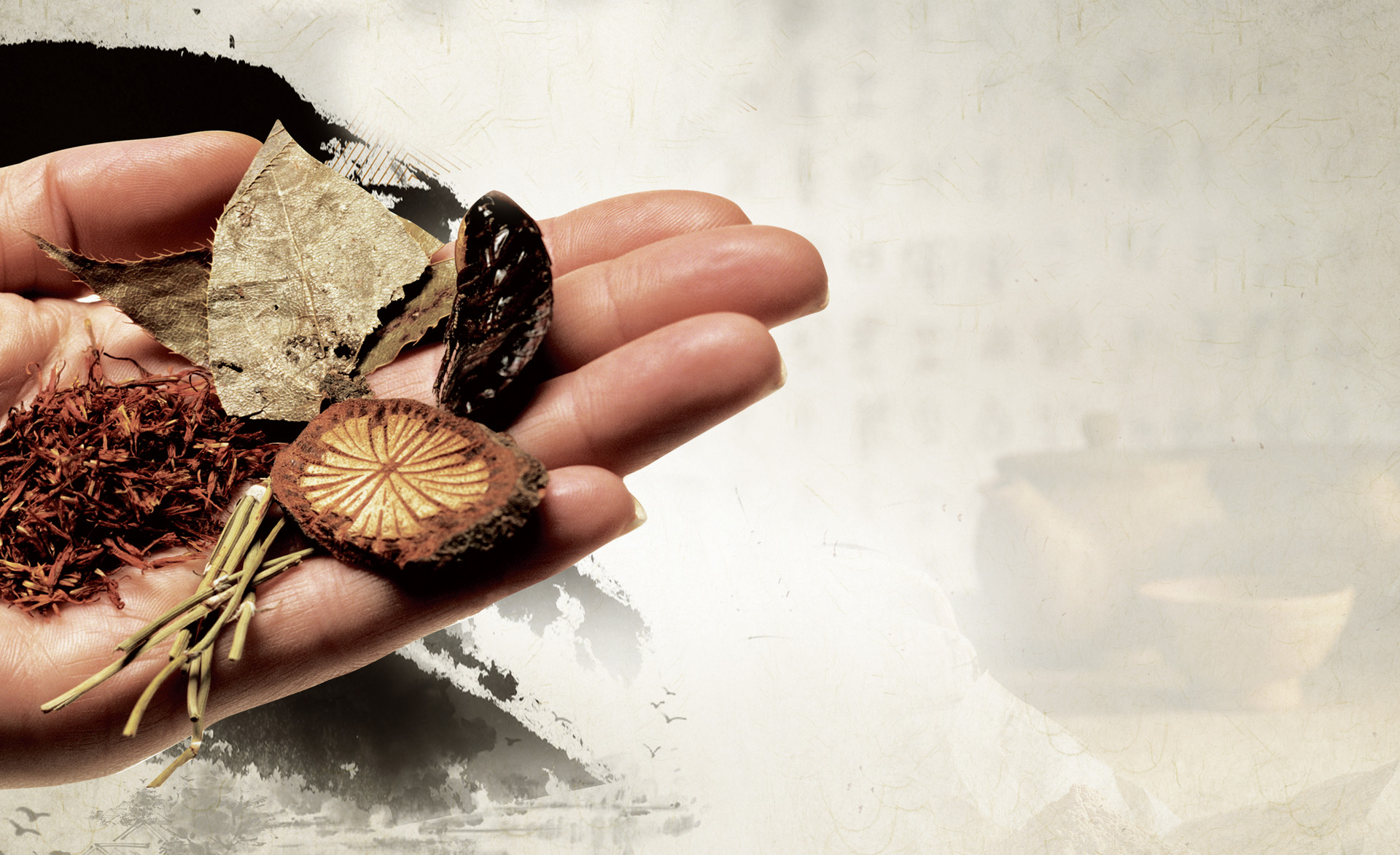 传播中医文化  打造健康生活
The user can demonstrate on a projector
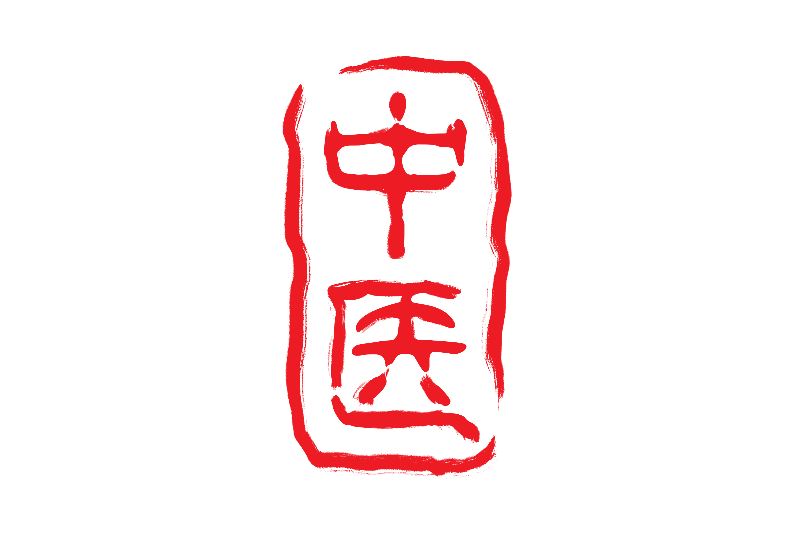 汇报：XXX
PPT模板
前   言
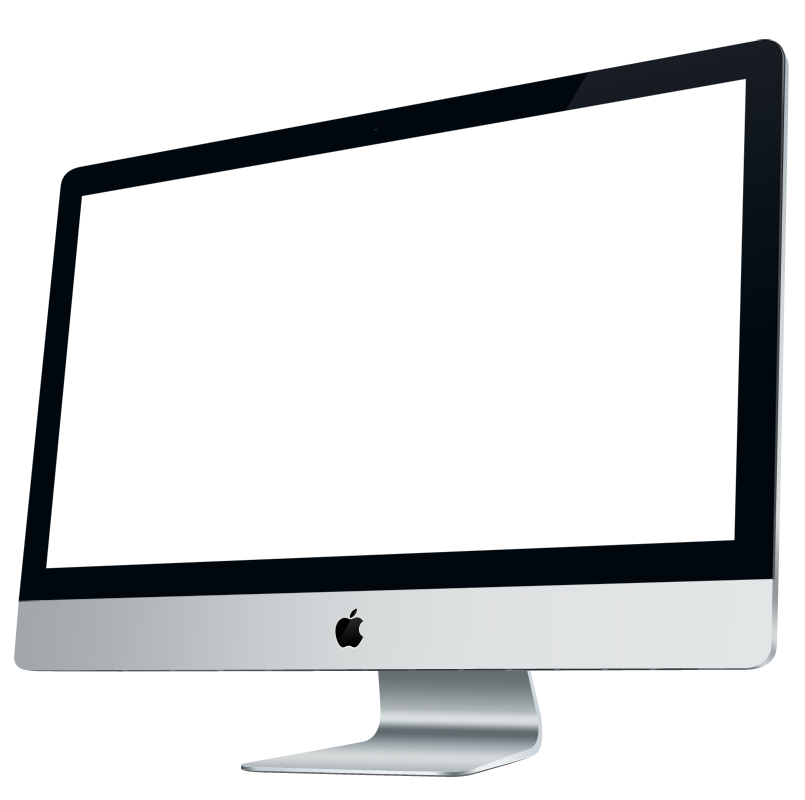 详细文本描述，建议与标题相关并符合整体语言风格，
详细文本描述，建议与标题相关并符合整体语言风格，
详细文本描述，建议与标题相关并符合整体语言风格，
详细文本描述，建议与标题相关并符合整体语言风格，
请输入标题或关键字
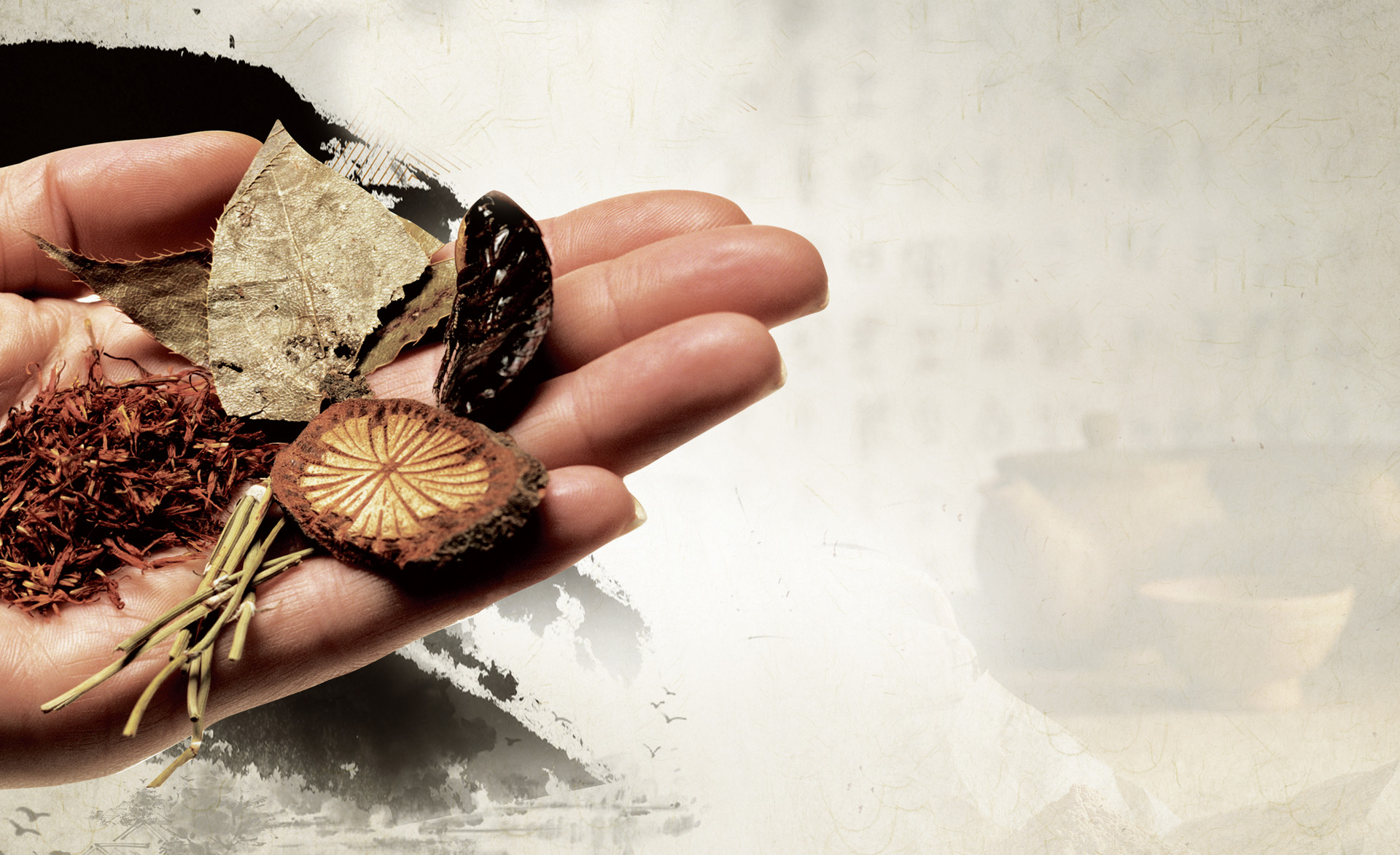 目   录
1
请输入标题或关键字
2
4
请输入标题或关键字
请输入标题或关键字
3
请输入标题或关键字
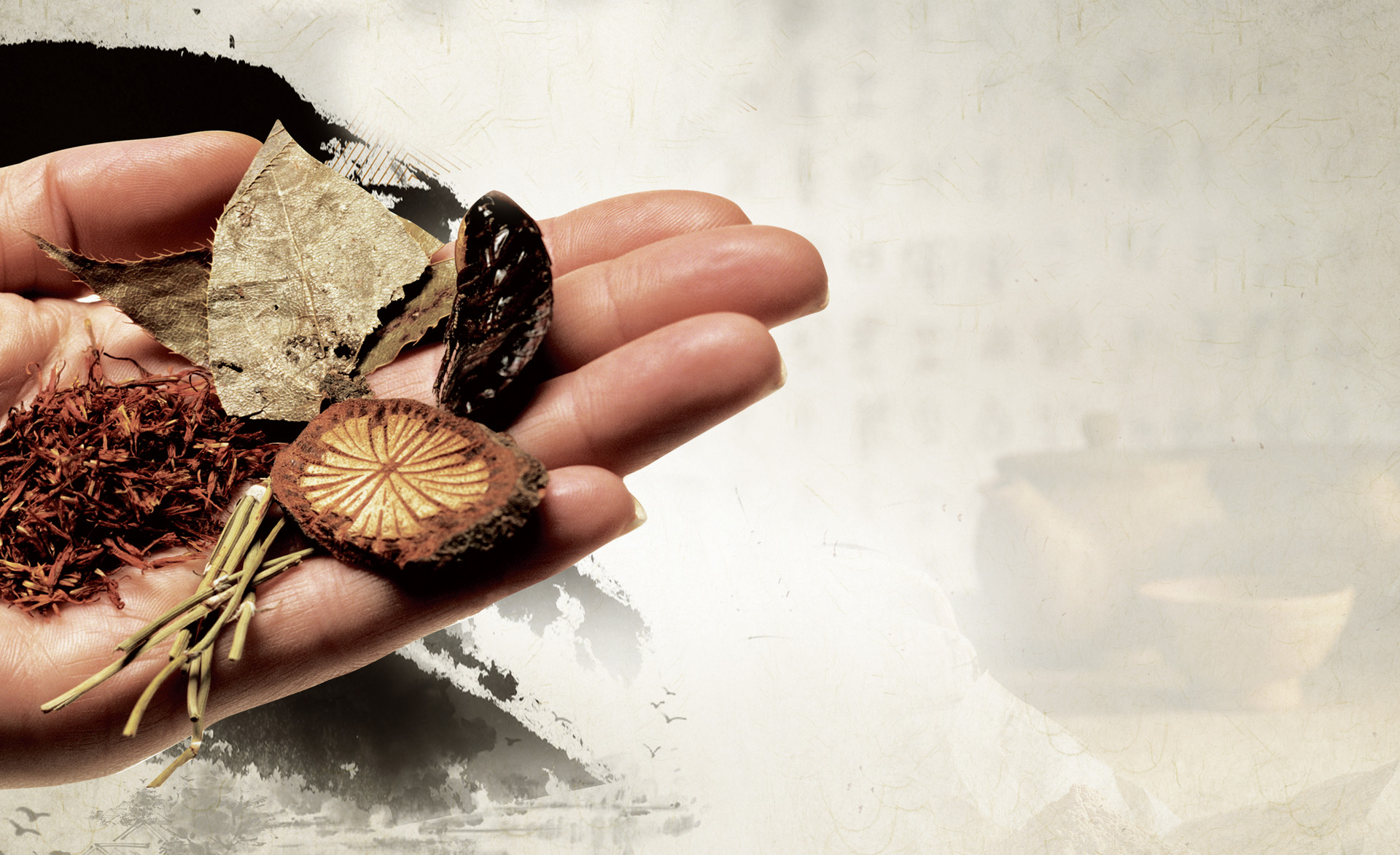 01
请输入标题
Please read the instructions and work at the end of themanualtemplate. according to your need to draw the text box size
06
请输入标题或关键字
01
04
03
02
05
请输入标题
请输入标题
在这里输入您的文字内容，或者将您的文字内容复制在这里。在这里输入您的文字内容，或者将您的文字复制在这里
在这里输入您的文字内容，或者将您的文字内容复制在这里。在这里输入您的文字内容，或者将您的文字复制在这里
请输入标题
请输入标题
在这里输入您的文字内容，或者将您的文字内容复制在这里。在这里输入您的文字内容，或者将您的文字复制在这里
在这里输入您的文字内容，或者将您的文字内容复制在这里。在这里输入您的文字内容，或者将您的文字复制在这里
请输入标题
请输入标题
在这里输入您的文字内容，或者将您的文字内容复制在这里。在这里输入您的文字内容，或者将您的文字复制在这里
在这里输入您的文字内容，或者将您的文字内容复制在这里。在这里输入您的文字内容，或者将您的文字复制在这里
请输入标题或关键字
01
03
02
关键字
请输入关键字
请输入关键字
请输入关键字
您的内容打在这里，或者通过复制您的文本后，在此框中选择粘贴，并选择只保留文字。您的内容打在这里。
您的内容打在这里，或者通过复制您的文本后，在此框中选择粘贴，并选择只保留文字。您的内容打在这里。
您的内容打在这里，或者通过复制您的文本后，在此框中选择粘贴，并选择只保留文字。您的内容打在这里。
请输入标题或关键字
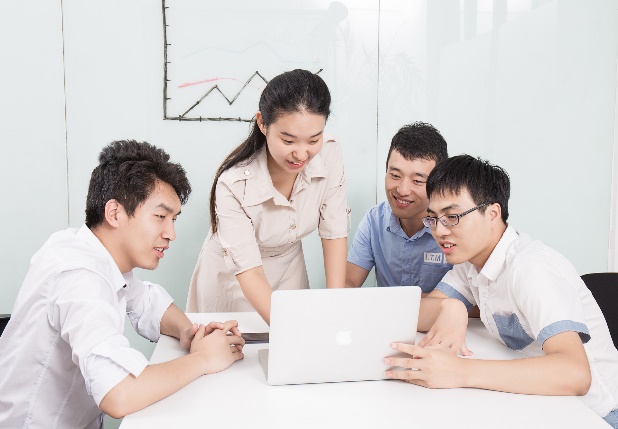 在这里输入您的文字内容，或者将您的文字内容复制在这里。在这里输入您的文字内容，或者将您的文字复制在这里
在这里输入您的文字内容，或者将您的文字内容复制在这里。在这里输入您的文字内容，或者将您的文字复制在这里
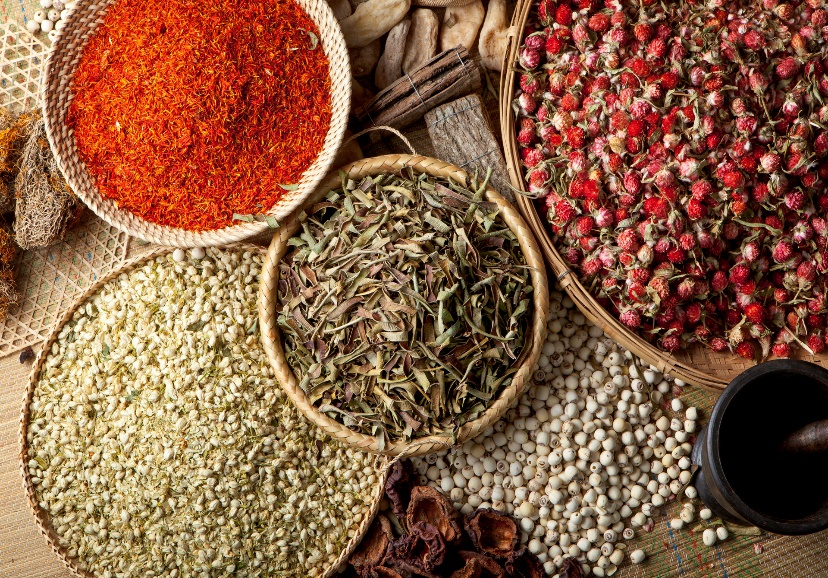 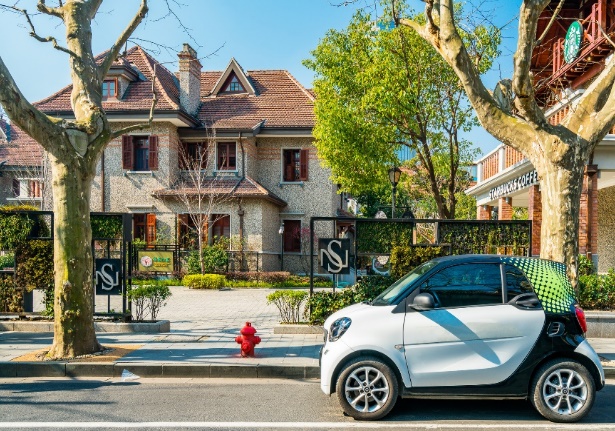 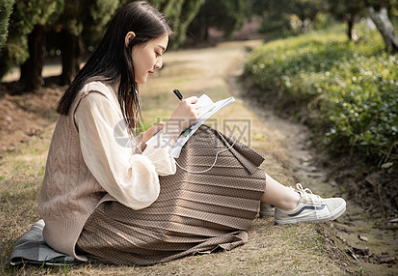 在这里输入您的文字内容，或者将您的文字内容复制在这里。在这里输入您的文字内容，或者将您的文字复制在这里
在这里输入您的文字内容，或者将您的文字内容复制在这里。在这里输入您的文字内容，或者将您的文字复制在这里
请输入标题或关键字
在这里输入您的文字内容，或者将您的文字内容复制在这里。在这里输入您的文字内容，或者将您的文字复制在这里
在这里输入您的文字内容，或者将您的文字内容复制在这里。在这里输入您的文字内容，或者将您的文字复制在这里
请输入标题
请输入标题
在这里输入您的文字内容，或者将您的文字内容复制在这里。在这里输入您的文字内容，或者将您的文字复制在这里
在这里输入您的文字内容，或者将您的文字内容复制在这里。在这里输入您的文字内容，或者将您的文字复制在这里
请输入标题或关键字
80%
文字添加
The user can demonstrate on a projector or computer, or print the presentation and make it into a film to be used in a wider field.
62%
文字添加
The user can demonstrate on a projector or computer, or print the presentation and make it into a film to be used in a wider field.
84%
文字添加
The user can demonstrate on a projector or computer, or print the presentation and make it into a film to be used in a wider field.
91%
文字添加
The user can demonstrate on a projector or computer, or print the presentation and make it into a film to be used in a wider field.
请输入标题或关键字
点击输入标题文本
800
700万
700
点击输入简要文字解说，解说文字尽量概括精炼，不用多余的文字修饰，简洁精准的 解说所提炼的核心
650万
600
500万
500
350万
400
420万
全年总额：
300万
18,500,000
300
200
240万
220万
100
毛利润
0
纯利润
收入来源一
收入来源二
收入来源三
收入来源四
（万元）
请输入标题或关键字
在这里输入您的文字内容，或者将您的文字内容复制在这里。在这里输入您的文字内容，或者将您的文字复制在这里
在这里输入您的文字内容，或者将您的文字内容复制在这里。在这里输入您的文字内容，或者将您的文字复制在这里
在这里输入您的文字内容，或者将您的文字内容复制在这里。在这里输入您的文字内容，或者将您的文字复制在这里
在这里输入您的文字内容，或者将您的文字内容复制在这里。在这里输入您的文字内容，或者将您的文字复制在这里
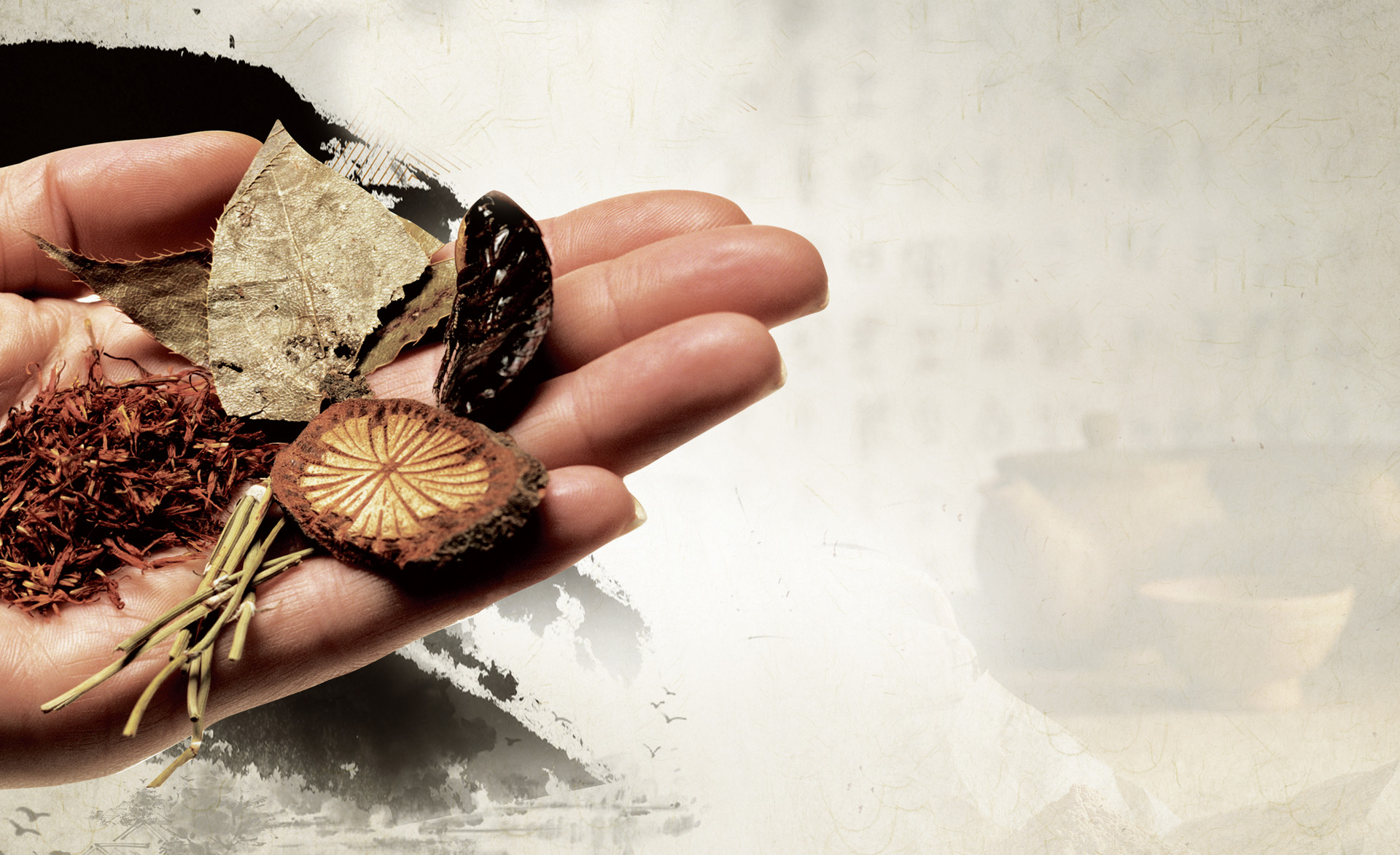 02
请输入标题
Please read the instructions and work at the end of themanualtemplate. according to your need to draw the text box size
请输入标题或关键字
文字
添加
文字
添加
文字
添加
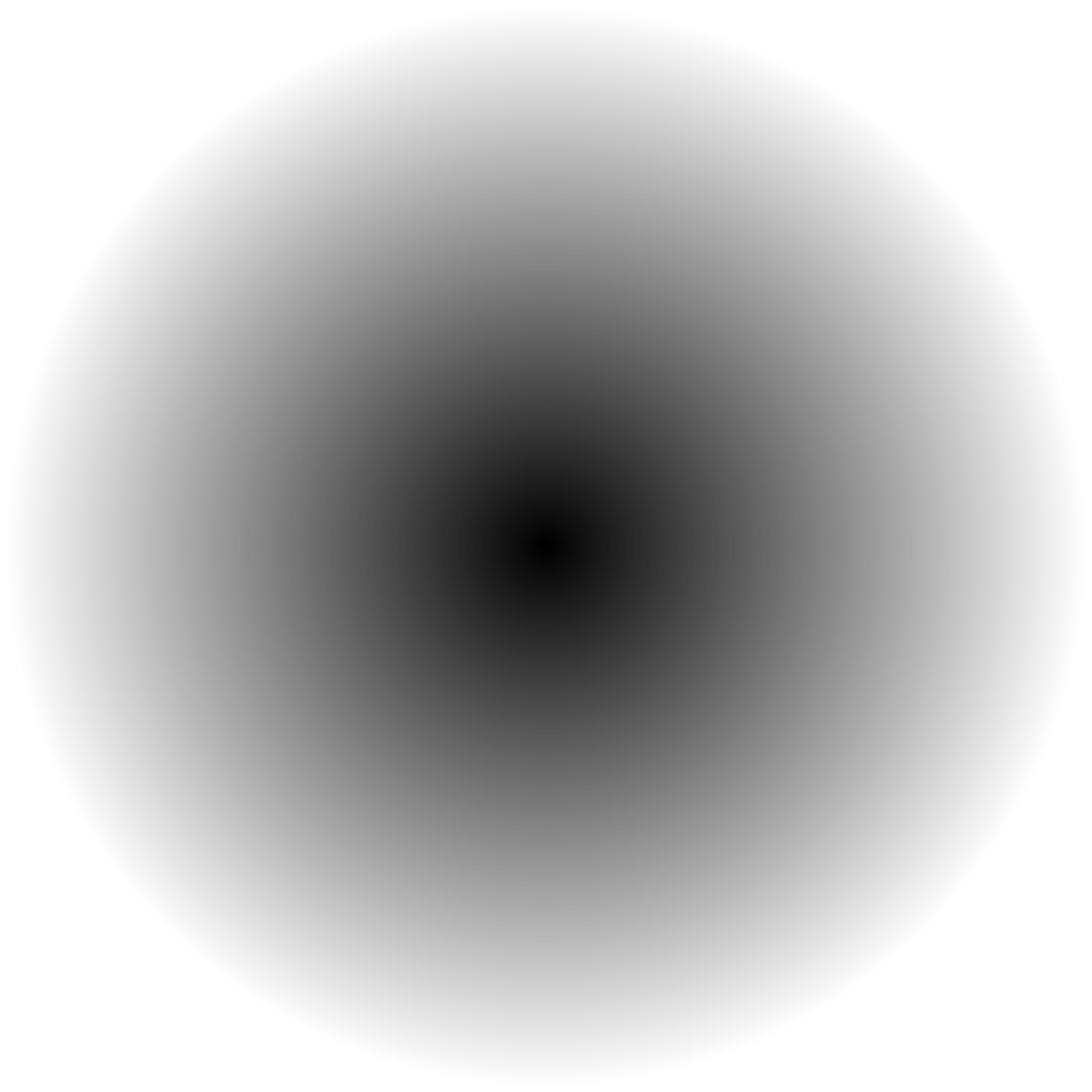 01
02
03
04
05
06
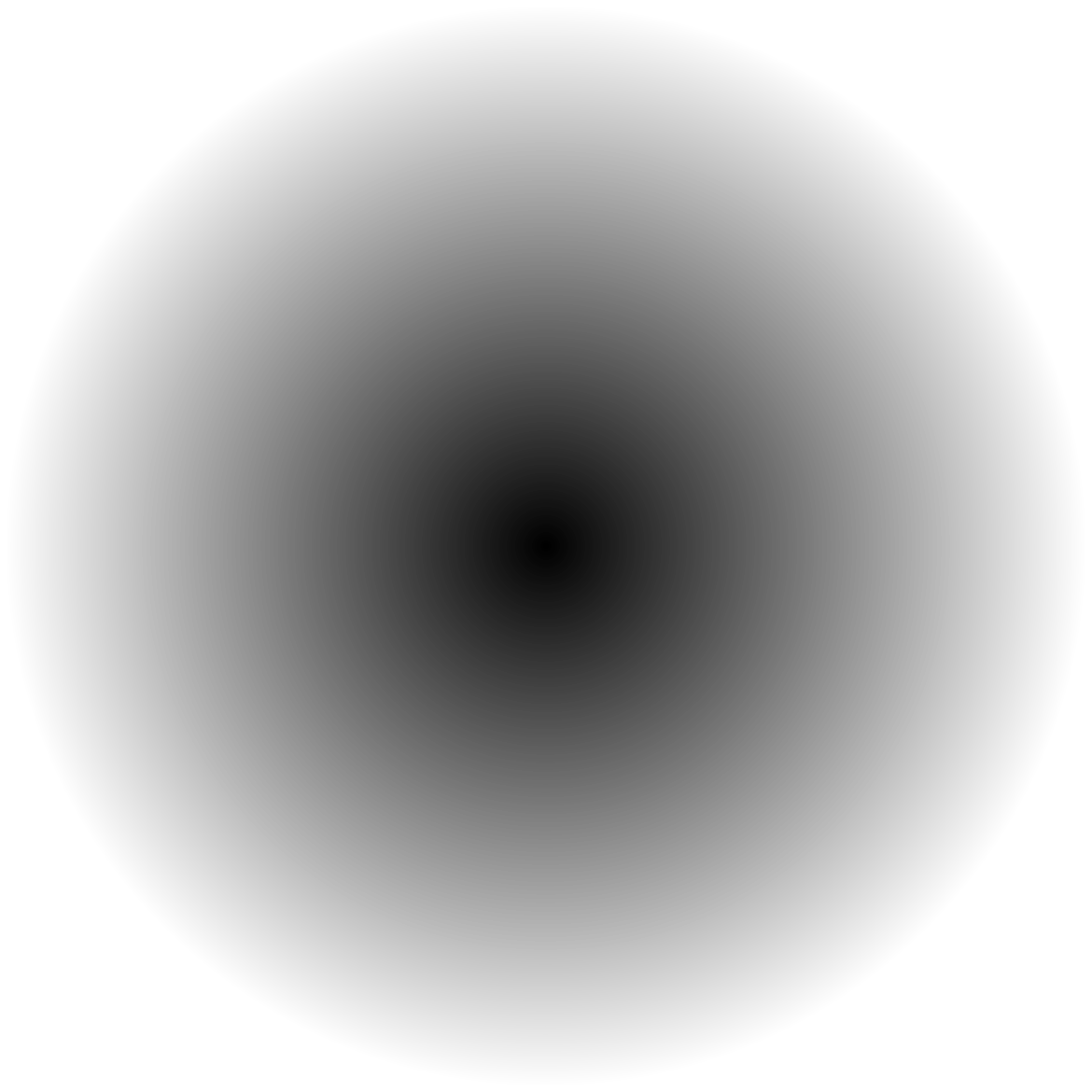 文字
添加
文字
添加
文字
添加
请输入标题或关键字
请输入标题
请输入标题
此处添加详细文本描述，建议与标题相关并符合整体语言风格，语言描述尽量简洁生动。尽量将每页幻灯片的字数控制在 。
此处添加详细文本描述，建议与标题相关并符合整体语言风格，语言描述尽量简洁生动。尽量将每页幻灯片的字数控制在 。
04
01
请输入标题
请输入标题
05
02
此处添加详细文本描述，建议与标题相关并符合整体语言风格，语言描述尽量简洁生动。尽量将每页幻灯片的字数控制在 。
此处添加详细文本描述，建议与标题相关并符合整体语言风格，语言描述尽量简洁生动。尽量将每页幻灯片的字数控制在 。
请输入标题
请输入标题
03
06
此处添加详细文本描述，建议与标题相关并符合整体语言风格，语言描述尽量简洁生动。尽量将每页幻灯片的字数控制在 。
此处添加详细文本描述，建议与标题相关并符合整体语言风格，语言描述尽量简洁生动。尽量将每页幻灯片的字数控制在 。
请输入标题或关键字
请输入标题
请输入标题
单击添加详细文字说明，或复制文本黏贴自此右键只保留文字
单击添加详细文字说明，或复制文本黏贴自此右键只保留文字
添加标题 4
添加标题1
请输入标题
请输入标题
添加标题 3
添加标题 2
单击添加详细文字说明，或复制文本黏贴自此右键只保留文字
单击添加详细文字说明，或复制文本黏贴自此右键只保留文字
请输入标题或关键字
1
点击请替换文字内容
点击请替换文字内容
点击请替换文字内容
您的内容打在这里，或者通过复制您的文本后，在此框中选择粘贴，并选择只保留文字。您的内容打在这里。
您的内容打在这里，或者通过复制您的文本后，在此框中选择粘贴，并选择只保留文字。您的内容打在这里。
您的内容打在这里，或者通过复制您的文本后，在此框中选择粘贴，并选择只保留文字。您的内容打在这里。
调查数据
2
888.00
万
3
请输入标题或关键字
01
请替换文字内容，添加相关标题，修改文字内容，也可以直接复制你的内容到此。请替换文字添加相关标题，可以直接复制你的内容到此。
02
请替换文字内容，添加相关标题，修改文字内容，也可以直接复制你的内容到此。请替换文字添加相关标题，可以直接复制你的内容到此。
03
请替换文字内容，添加相关标题，修改文字内容，也可以直接复制你的内容到此。请替换文字添加相关标题，可以直接复制你的内容到此。
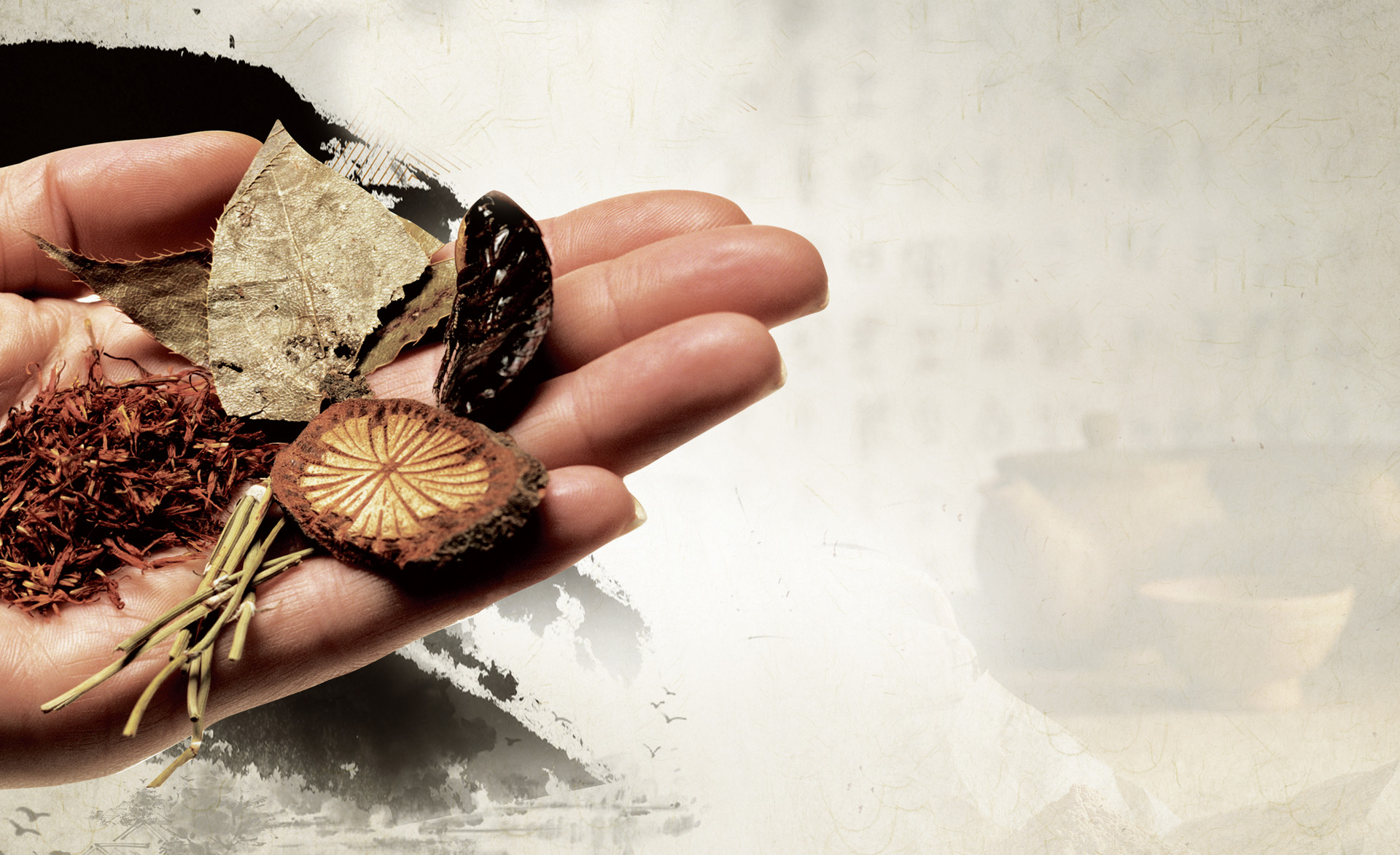 03
请输入标题
Please read the instructions and work at the end of themanualtemplate. according to your need to draw the text box size
请输入标题或关键字
文字输入
文字输入
文字输入
文字输入
文字输入
您的内容打在这里，或者通过复制您的文本后，在此框中选择粘贴，并选择只保留文字。
您的内容打在这里，或者通过复制您的文本后，在此框中选择粘贴，并选择只保留文字。
您的内容打在这里，或者通过复制您的文本后，在此框中选择粘贴，并选择只保留文字。
您的内容打在这里，或者通过复制您的文本后，在此框中选择粘贴，并选择只保留文字。
您的内容打在这里，或者通过复制您的文本后，在此框中选择粘贴，并选择只保留文字。
请输入标题或关键字
January
February
April
March
输入标题
输入标题
输入标题
输入标题
在这里输入您的文字内容，或者将您的文字内容复制在这里。在这里输入您的文字内容，或者将您的文字复制在这里
在这里输入您的文字内容，或者将您的文字内容复制在这里。在这里输入您的文字内容，或者将您的文字复制在这里
在这里输入您的文字内容，或者将您的文字内容复制在这里。在这里输入您的文字内容，或者将您的文字复制在这里
在这里输入您的文字内容，或者将您的文字内容复制在这里。在这里输入您的文字内容，或者将您的文字复制在这里
请输入标题或关键字
输入标题
输入标题
您的内容打在这里，或者通过复制您的文本后，在此框中选择粘贴，并选择只保留文字。
您的内容打在这里，或者通过复制您的文本后，在此框中选择粘贴，并选择只保留文字。
输入标题
输入标题
您的内容打在这里，或者通过复制您的文本后，在此框中选择粘贴，并选择只保留文字。
您的内容打在这里，或者通过复制您的文本后，在此框中选择粘贴，并选择只保留文字。
请输入标题或关键字
输入标题
在这里输入您的文字内容，或者将您的文字内容复制在这里。在这里输入您的文字内容，或者将您的文字复制在这里
输入标题
在这里输入您的文字内容，或者将您的文字内容复制在这里。在这里输入您的文字内容，或者将您的文字复制在这里
输入标题
在这里输入您的文字内容，或者将您的文字内容复制在这里。在这里输入您的文字内容，或者将您的文字复制在这里
输入标题
在这里输入您的文字内容，或者将您的文字内容复制在这里。在这里输入您的文字内容，或者将您的文字复制在这里
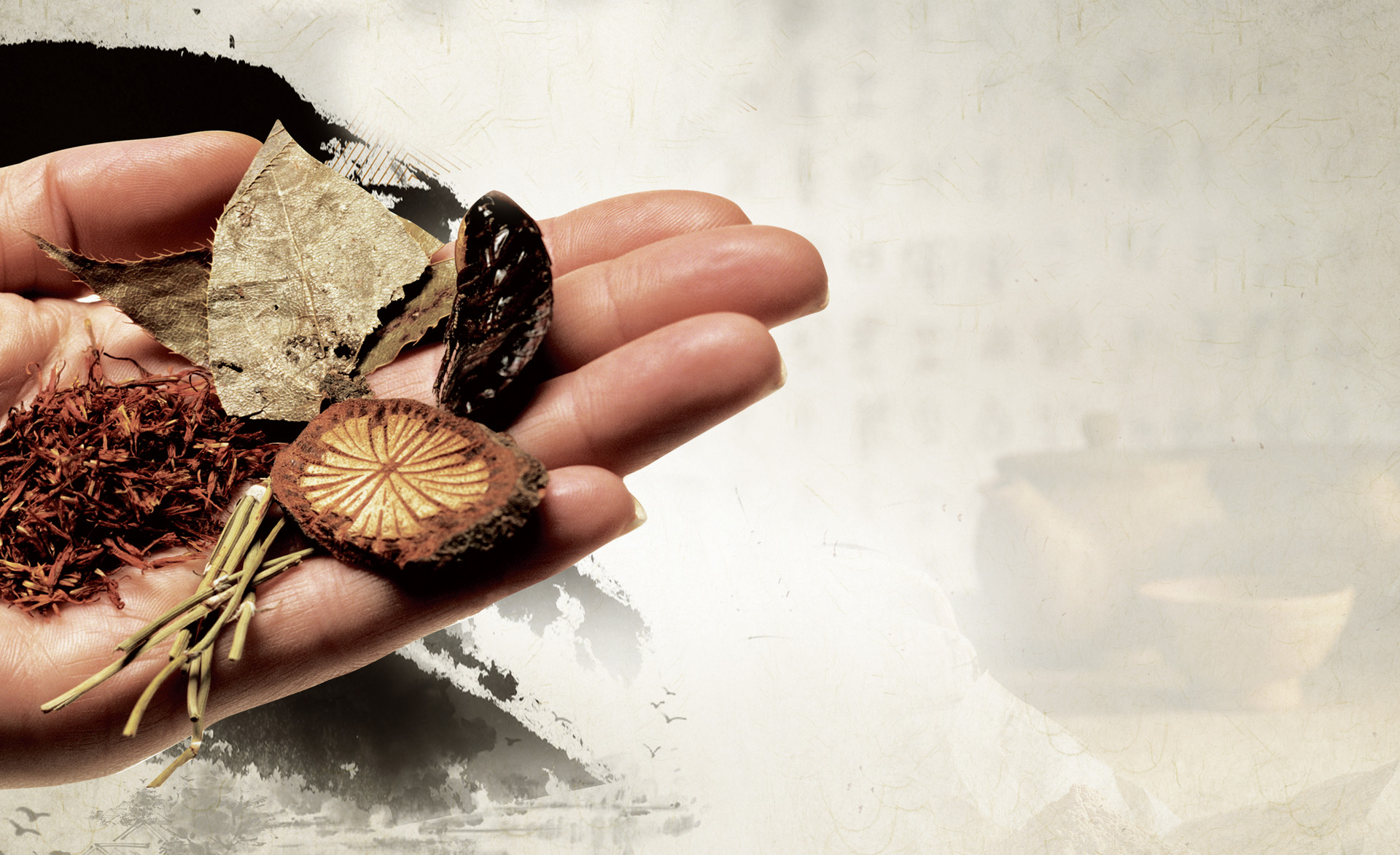 04
请输入标题
Please read the instructions and work at the end of themanualtemplate. according to your need to draw the text box size
请输入标题或关键字
标题
标题
标题
标题
1
2
3
4
请输入标题或关键字
请输入标题或关键字
请输入标题或关键字
请输入标题或关键字
请输入内容请输入内容请输入内容请输入内容请输入容
请输入内容请输入内容请输入内容请输入内容请输入容
请输入内容请输入内容请输入内容请输入内容请输入容
请输入内容请输入内容请输入内容请输入内容请输入容
请输入标题或关键字
输入标题
在这里输入您的文字内容，或者将您的文字内容复制在这里。在这里输入您的文字内容，或者将您的文字复制在这里
输入标题
在这里输入您的文字内容，或者将您的文字内容复制在这里。在这里输入您的文字内容，或者将您的文字复制在这里
2018
2016
2017
2015
输入标题
2014
在这里输入您的文字内容，或者将您的文字内容复制在这里。在这里输入您的文字内容，或者将您的文字复制在这里
输入标题
输入标题
在这里输入您的文字内容，或者将您的文字内容复制在这里。在这里输入您的文字内容，或者将您的文字复制在这里
在这里输入您的文字内容，或者将您的文字内容复制在这里。在这里输入您的文字内容，或者将您的文字复制在这里
请输入标题或关键字
请输入标题或关键字
请输入内容请输入内容请输入内容请输入内容请输入容
请输入标题或关键字
请输入内容请输入内容请输入内容请输入内容请输入容
Sample Title
Here
请输入标题或关键字
请输入内容请输入内容请输入内容请输入内容请输入容
请输入标题或关键字
请输入标题或关键字
请输入标题或关键字
请输入内容请输入内容请输入内容请输入内容请输入容
请输入内容请输入内容请输入内容请输入内容请输入容
TITLE HERE
请输入标题或关键字
请输入标题或关键字
请输入内容请输入内容请输入内容请输入内容请输入容
请输入内容请输入内容请输入内容请输入内容请输入容
请输入标题或关键字
请输入标题或关键字
请输入内容请输入内容请输入内容请输入内容请输入容
请输入标题或关键字
请输入内容请输入内容请输入内容请输入内容请输入容
请输入标题或关键字
请输入内容请输入内容请输入内容请输入内容请输入容
请输入标题或关键字
文字输入
文字输入
文字输入
文字输入
您的内容打在这里，或者通过复制您的文本后，在此框中选择粘贴，并选择只保留文字。
您的内容打在这里，或者通过复制您的文本后，在此框中选择粘贴，并选择只保留文字。
您的内容打在这里，或者通过复制您的文本后，在此框中选择粘贴，并选择只保留文字。
您的内容打在这里，或者通过复制您的文本后，在此框中选择粘贴，并选择只保留文字。
58%
39%
82%
30%
请输入标题或关键字
此处添加详细文本描述，建议与标题相关并符合整体语言风格，语言描述尽量简洁生动。尽量将每页幻灯片的字数控制在 。
此处添加详细文本描述，建议与标题相关并符合整体语言风格，语言描述尽量简洁生动。尽量将每页幻灯片的字数控制在 。
此处添加详细文本描述，建议与标题相关并符合整体语言风格，语言描述尽量简洁生动。尽量将每页幻灯片的字数控制在 。
此处添加详细文本描述，建议与标题相关并符合整体语言风格，语言描述尽量简洁生动。尽量将每页幻灯片的字数控制在 。
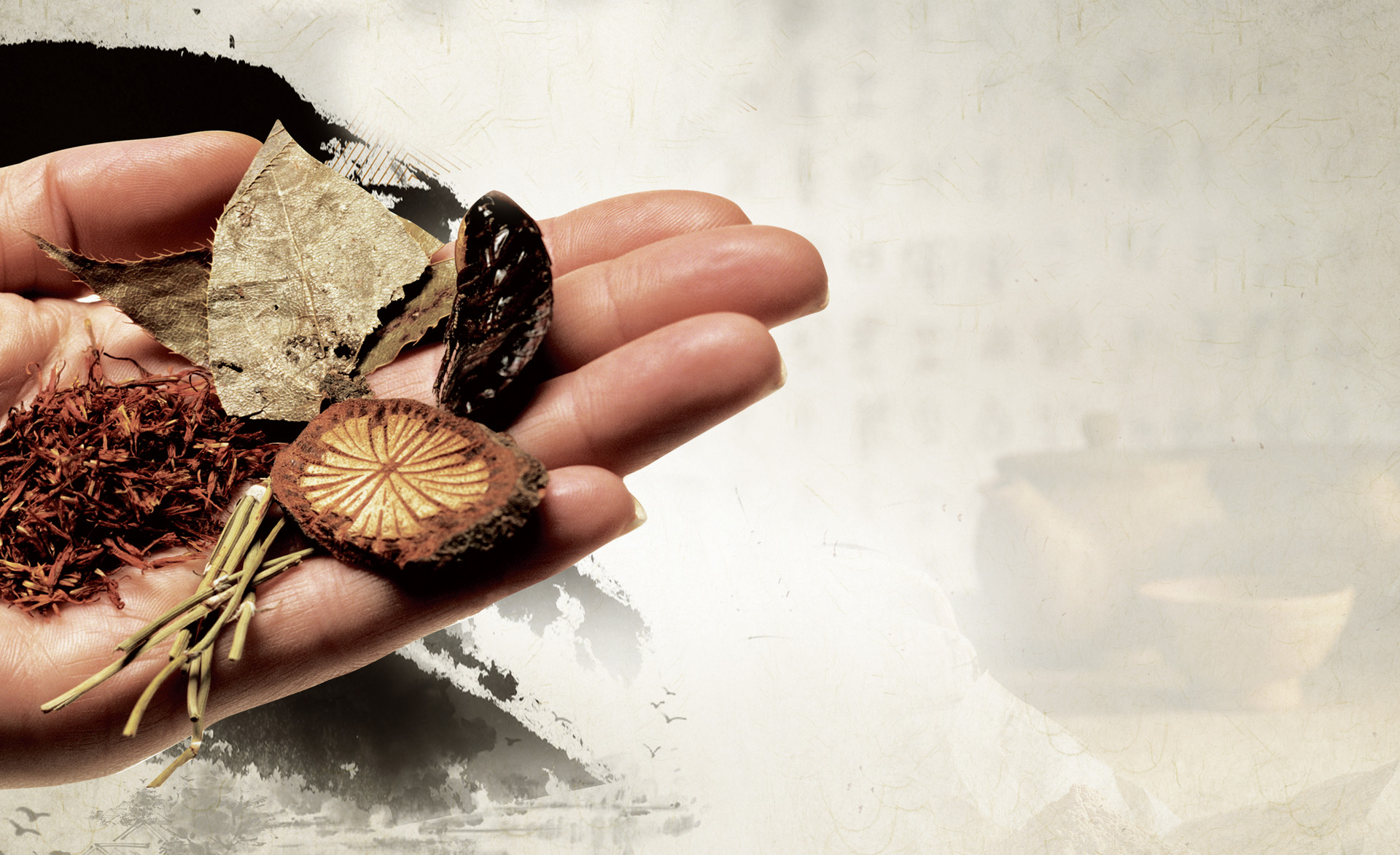 谢谢聆听
传播中医文化  打造健康生活
The user can demonstrate on a projector
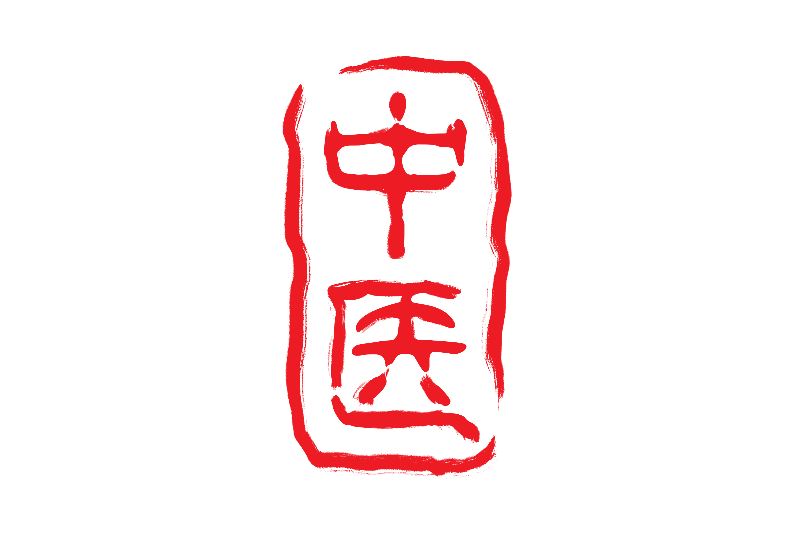 汇报：XXX